ПОЛЬЗА ПРИШКОЛЬНОГО УЧАСТКА КАРАБАШСКОЙ СРЕДНЕЙ ОБЩЕОБРАЗОВАТЕЛЬНОЙ ШКОЛЫ2016 г.
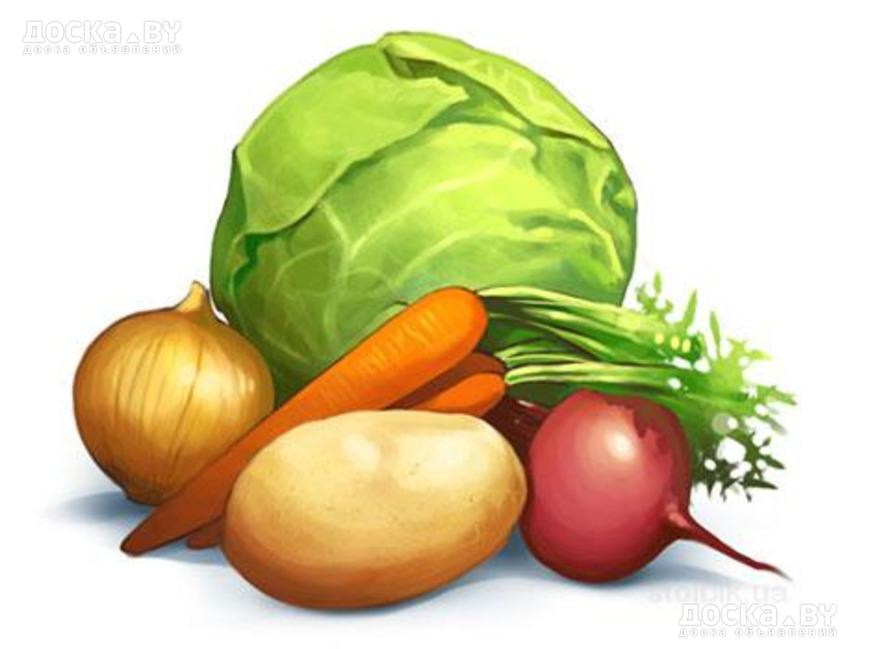 Работу  выполнила  учитель биологии и географии
филиала МАОУ «Киёвская СОШ»
 «Карабашская СОШ»
Чикишева Юлия Сергеевна
«Труд становится великим воспитателем, когда он входит в жизнь наших воспитанников, даёт радость дружбы и товарищества, развивает пытливость и любознательность, рождает новую красоту в окружающем мире, пробуждает первое гражданское чувство – чувство созидателя материальных благ, без которых невозможна жизнь человека»                        
В.А.Сухомлинский
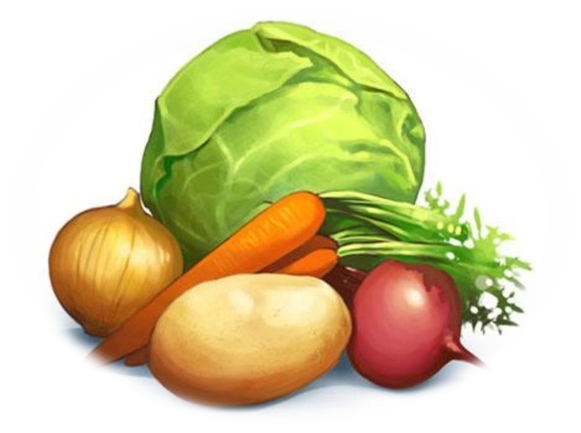 Севооборот
Результаты урожайности за последние 4 года
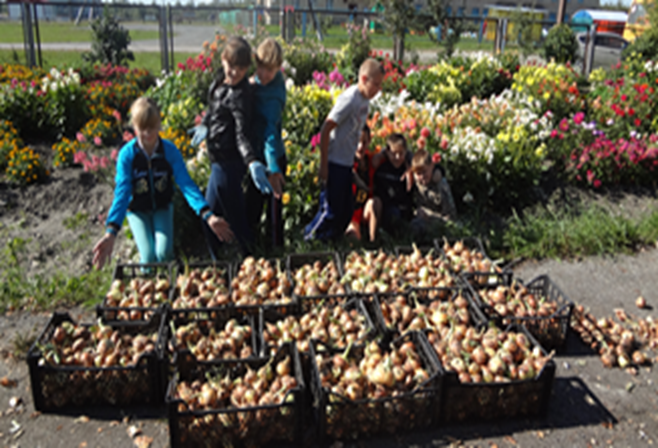 Потребность в овощах школьной столовой
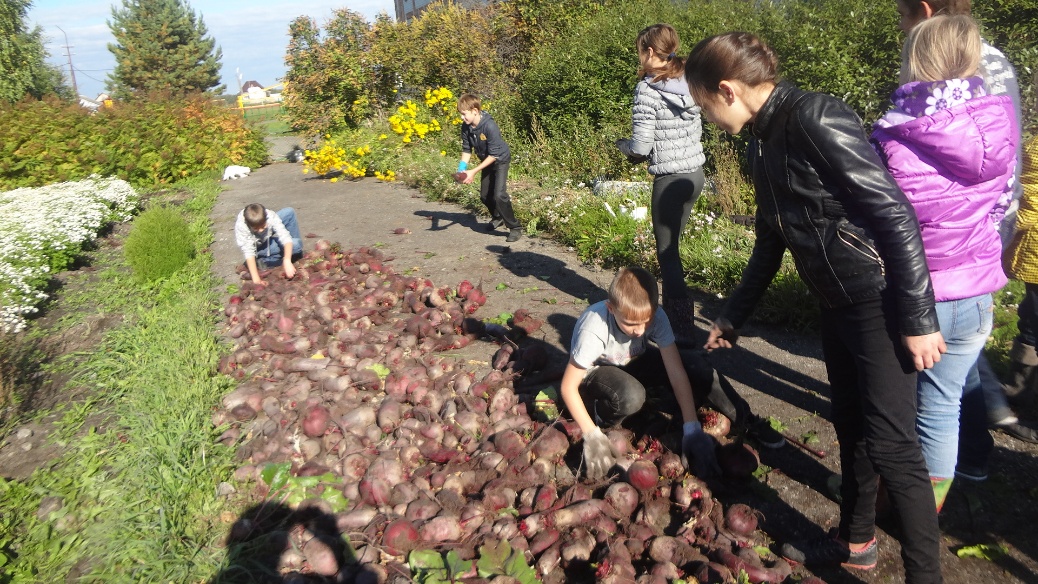 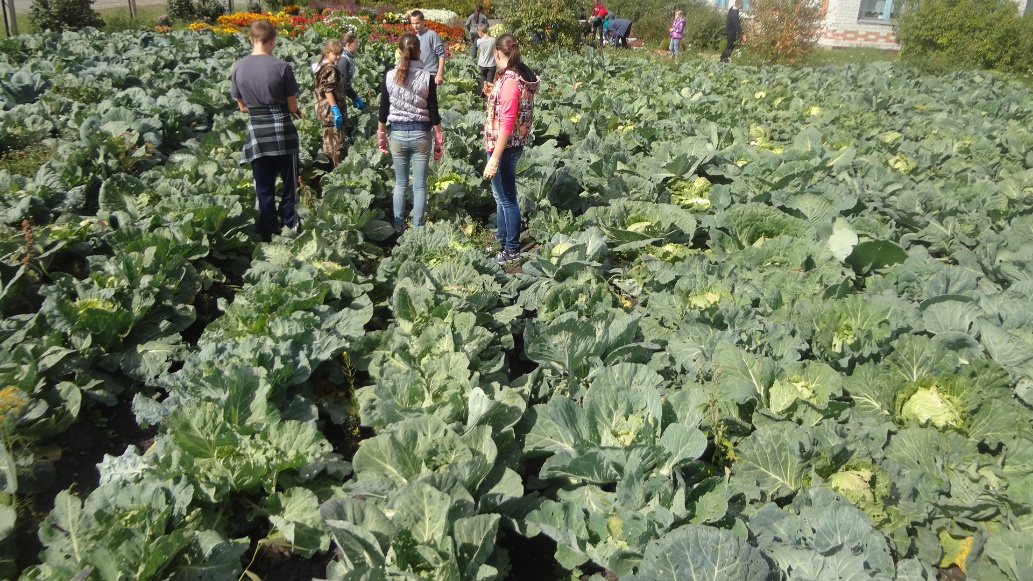 Школьные обеды в среднем получились дешевле  на 3 рубля, на одного обучающегося ежедневно. Что составляет приблизительно 60 рублей в месяц и соответственно 540 рублей в год чистой экономии родительского бюджета.
Рекомендуемые цены овощей в сентябре
Капуста – 33 руб. за кг.
Морковь -24 руб. за кг.
Свекла -31 руб. за кг.
Лук – 24 руб. за кг.
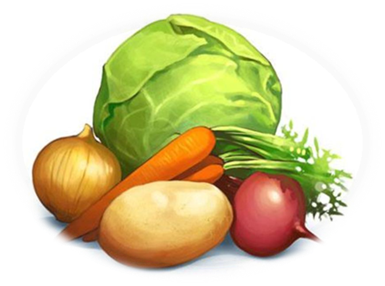 Реализованная продукция урожая 2016 года
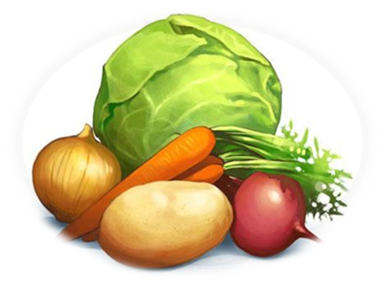 Работа в детском саду
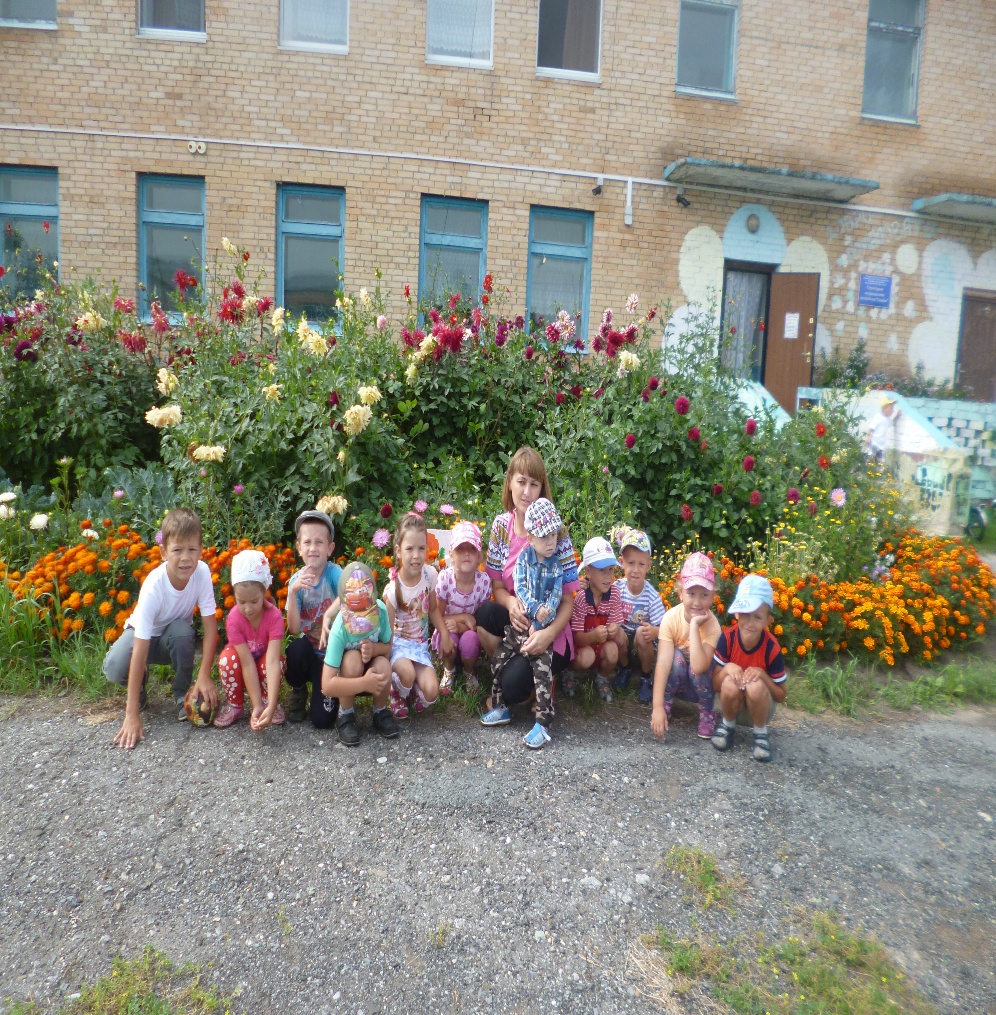 Работа в детском саду
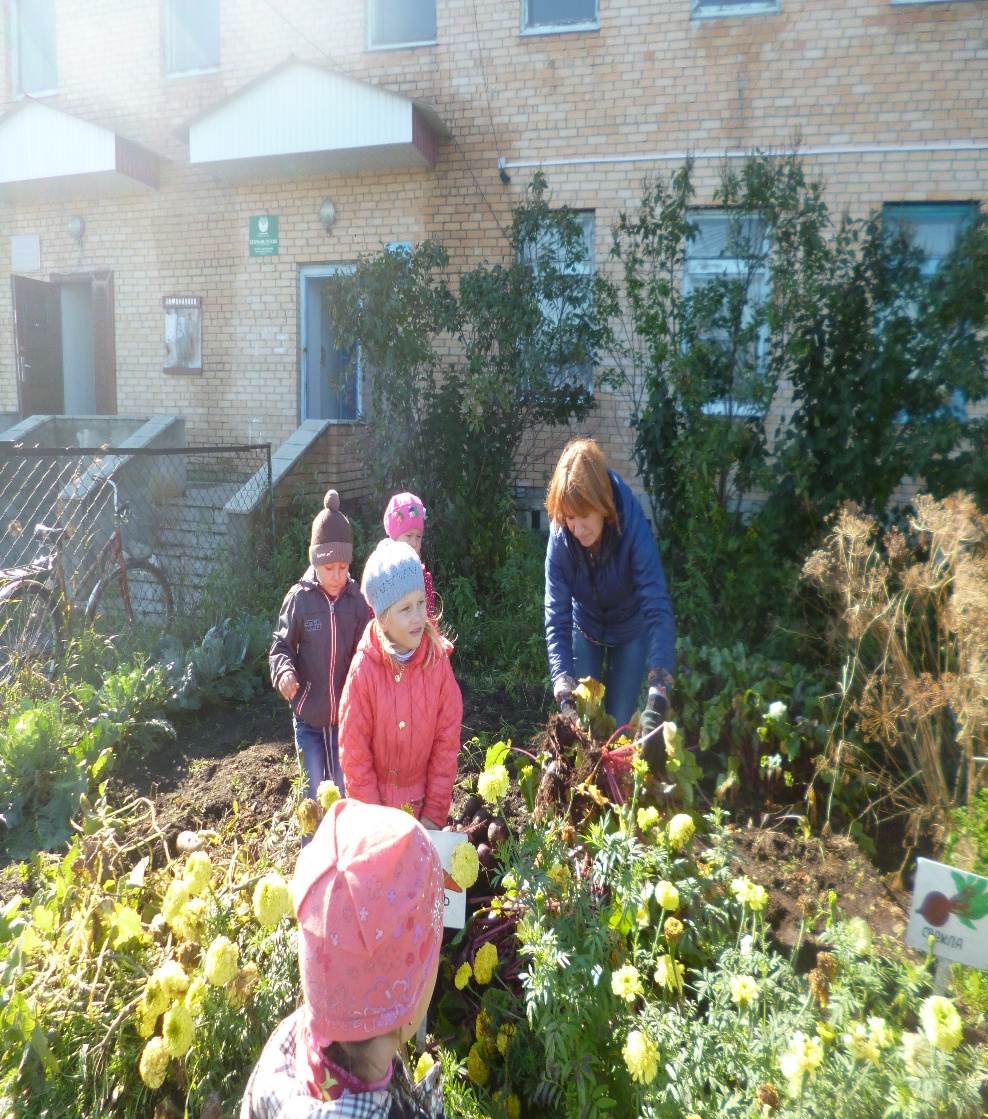 Спасибо за внимание
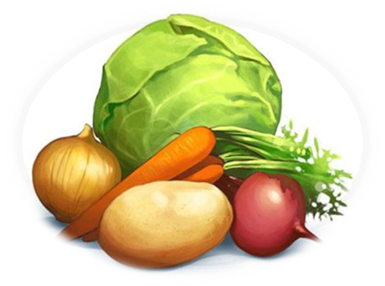